Lecture 02Introducing C
CS211 – Fundamentals of Computer Programming II
Branden Ghena – Fall 2021
Slides adapted from:Jesse Tov
Administrivia
Lab01 is due on Friday
About half of you have finished it already

Lab02 is released today
Due on Sunday

Hw01 will be released tonight
Due next week Thursday
2
Today’s Goals
Introduce the basics of C programming
Compilation
Variables
Conditionals (if)
Iteration (while and for)
Input and Output (printf and scanf)

Continue practicing working in the shell
3
Outline
Unix Shell Wrap-up
Hello World in C
Compilation
Computing Fibonacci Numbers
Variables
Iteration

Other C Syntax
Input and Output
Separate Compilation
4
Commands for moving between directories
Directory structure and moving through it
ls
Lists files in the current directory
cd
Change directory
pwd
Prints the path of the current directory

Mis-typing something
“Command not found” means you tried to run something invalid
fish: somecommandyoumistyped: command not found...
5
Command flags
man
Opens the manual pages for a program
Example: man ls

Flags are configurations for a command that change what it does
ls –l lists files in the current directory in a vertical list with details 
ls –t sorts the ls output by most recently modified
ls –l –t does both

You can type multiple flags after a single dash
ls –lt is equivalent to ls –l -t
6
Working with files
cat path
Prints out the contents of the file
mv path1 path2
Moves a file from path1 to path2
cp path1 path2
Copies a file from path1 to path2
rm path
Deletes (removes) a file
7
Editing files
There are many different terminal text editors
And there are holy wars about why one is best
There is no best. Just use whatever you like

Example editors
Vim, Emacs, Nano

In CS211, I’ll be teaching you using the Micro text editor
Occasionally I’ll open vim by accident. Someone yell at me when I do
https://micro-editor.github.io/
8
Editing with Micro
micro filename
Opens micro, editing filename

Works just like any text editor you’ve used
Mouse moves the cursor around, as do the arrow keys
Typing makes text appear
(This isn’t true in some shell editors, looking at you vim)

Ctrl-s 	save the file
Ctrl-o	open a file
Ctrl-q	quit
9
Helpful guides
Great lecture notes on using the shell
https://swcarpentry.github.io/shell-novice/

Tool to explain various shell command syntax
https://explainshell.com/

Tool to explain how to use various shell commands
Just type the command into the box at the top
https://tldr.ostera.io/
10
Outline
Unix Shell Wrap-up
Hello World in C
Compilation
Computing Fibonacci Numbers
Variables
Iteration

Other C Syntax
Input and Output
Separate Compilation
11
Getting the examples from lecture
First, make your own cs211 directory to store class stuff in
cd ~/
mkdir cs211

The files for this class are in a zipped tarball (just like a zip file)
We can extract them right into your cs211/ directory

cd ~/cs211/
tar -xvkf ~cs211/lec/02_intro_c.tgz
cd 02_intro_c

What does that command do?: https://explainshell.com/explain?cmd=tar+-xvkf+%7Ecs211%2Flec%2F02_intro_c.tgz
12
Hello world C program
#include <stdio.h>
int main(void) {
    printf("Hello, CS 211!\n");
    return 0;
}
13
Hello world C program
#include <stdio.h>
int main(void) {
    printf("Hello, CS 211!\n");
    return 0;
}
A function named main()
14
Hello world C program
#include <stdio.h>
int main(void) {
    printf("Hello, CS 211!\n");
    return 0;
}
A function named main()

No Arguments (void)

Returns an integer
15
Hello world C program
#include <stdio.h>
int main(void) {
    printf("Hello, CS 211!\n");
    return 0;
}
Call to the printf() function

One argument to the function, the string “Hello, CS211\n”
16
Hello world C program
The printf() function is a part of the standard input/output library, included here
#include <stdio.h>
int main(void) {
    printf("Hello, CS 211!\n");
    return 0;
}
Call to the printf() function

One argument to the function, the string “Hello, CS211\n”
17
Hello world C program
#include <stdio.h>
int main(void) {
    printf("Hello, CS 211!\n");
    return 0;
}
Returns a value, 0(which is of type int)
18
Hello world C program
Two special things going on here:

main() is a special function name that is called when the program runs
#include <stdio.h>
int main(void) {
    printf("Hello, CS 211!\n");
    return 0;
}
19
Hello world C program
Two special things going on here:

main() is a special function name that is called when the program runs

main() returns a number that specifies whether the program succeeded or failed and how
0 means success
non-zero means failure
specific numbers mean different things to different programs
#include <stdio.h>
int main(void) {
    printf("Hello, CS 211!\n");
    return 0;
}
20
Outline
Unix Shell Wrap-up
Hello World in C
Compilation
Computing Fibonacci Numbers
Variables
Iteration

Other C Syntax
Input and Output
Separate Compilation
21
How do you “run” C code?
First, the C code needs to be translated
From human-readable source code

To machine code capable of being executed on a particular machine(definitely not human readable)

This translation process is called “compiling”
The tool that does it is a “compiler”
compilation
Source Code
Machine Code
22
What does machine code look like?
Just a bunch of numbers
Your text editor would interpret those numbers as random characters

The computer processor reads the numbers to figure out which instruction to run
This is a version of assembly code
See CS213 for way more details
23
Compiling a C program
The compiler we’ll use is referred to as cc
Short for C Compiler
It takes in C source code and outputs executable machine code

cc hello.c
lsa.out hello.c
./a.outHello, CS 211!
24
Compiling a C program
a.out is the default name, but we probably want to use something more memorable
The -o flag specifies the output filename for the compiler

cc -o hello hello.c
lshello hello.c
./helloHello, CS 211!
25
Remember to compile!
You need to re-compile code every time the source code changes

You WILL forget to do this at some point
And you’ll run the program but it’ll do the old behavior rather than the new things you’ve written
26
Break + relevant xkcd
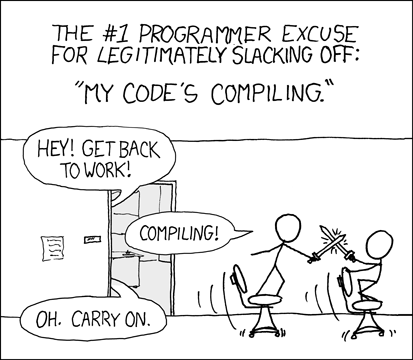 https://xkcd.com/303/
27
Outline
Unix Shell Wrap-up
Hello World in C
Compilation
Computing Fibonacci Numbers
Variables
Iteration

Other C Syntax
Input and Output
Separate Compilation
28
Definition of Fibonacci Function
29
Implementing Fibonacci in C
long fib(int n){
  if (n < 2) {
    return n;
  } else {
    return fib(n ‑ 2) + fib(n ‑ 1);
  }
}
30
Implementing Fibonacci in C
long fib(int n){
  if (n < 2) {
    return n;
  } else {
    return fib(n ‑ 2) + fib(n ‑ 1);
  }
}
if (⟨test-expr⟩) { // evaluate ⟨test-expr⟩; then…  ⟨then-stms⟩ // do these if ⟨test-expr⟩ was true
} else {
  ⟨else-stms⟩ // do these if ⟨test-expr⟩ was false
}
31
Statements can be nested in C
if (⟨first-test-expr⟩) {
  if (⟨second-test-expr⟩) {
    ⟨A-stms⟩
  } else {
    ⟨B-stms⟩
  }
} else {
  if (⟨third-test-expr⟩) {
    ⟨C-stms⟩
  } else {
    ⟨D-stms⟩
  }
}
32
Implementing Fibonacci in C
long fib(int n){
  if (n < 2) {
    return n;
  } else {
    return fib(n ‑ 2) + fib(n ‑ 1);
  }
}
33
Implementing Fibonacci in C
long fib(int n){
  if (n < 2) {
    return n;
  } else {
    return fib(n ‑ 2) +
		  fib(n ‑ 1);
  }
}
C doesn’t care about whitespace
34
Implementing Fibonacci in C
long fib(int n){if(n<2){return n;}else{return fib(n‑2)+fib(n‑1);}}
C really doesn’t care about whitespace
35
Implementing Fibonacci in C
long fib(int n){if(n<2){return n;}else{return fib(n‑2)+fib(n‑1);}}
C really doesn’t care about whitespace

But humans do!So don’t write your code this way!!!!!!!!!!
36
A note on style
A lot of things are possible in C, but bad ideas
They can make things hard to read
They can be a source of bugs in code

We try to provide you with what we think of as “good” C code
We have a guide to how you should write your C code
https://nu-cs211.github.io/cs211-files/cstyle.html
37
Outline
Unix Shell Wrap-up
Hello World in C
Compilation
Computing Fibonacci Numbers
Variables
Iteration

Other C Syntax
Input and Output
Separate Compilation
38
Values, objects, and variables
Values are the actual information we want to work with
Numbers, Strings, Images, etc.
Example: 3 is an int value

An object is a chunk of memory that can hold a value of a particular type.
Example: function f has a parameter int x
Each type f is called, a “fresh” object that can hold an int is “created”

A variable is the name of an object
Assigning to a variable changes the value stored in the object named by the variable
39
Example of definition and assignment
int z = 5;
z = 7;
z = z + 4;

What happens?
40
Example of definition and assignment
int z = 5;
z = 7;
z = z + 4;

What happens?
The first statement is a definition.It creates an int object,names it z,and initializes it to the value 5
41
Example of definition and assignment
int z = 5;
z = 7;
z = z + 4;

What happens?
The second statement is an assignment.It replaces the value 5stored in the object named by zwith the value 7.
42
Example of definition and assignment
int z = 5;
z = 7;
z = z + 4;

What happens?
The third statement is also an assignment.It retrieves the current value of z (which is 7),then adds 4 to it,and then stores the result back in the object named by z.
43
C: Typed imperative programming
Imperative programming
Each line is a statement that changes the program’s state
Usually, the values within a variable

Type System
Variables have a type associated with them

The type determines qualities of the object
Example: how much memory it takes up

The type specifies what kind of value the variable holds
Example: integers, decimal numbers, strings, etc.
44
Types in C
Hold an integer number (like 5 or 0 or -3)
char, short, int, long, size_t, int8_t, int16_t, int32_t, etc.
These can also specify signedness
unsigned: only 0 and greater
signed: negative, 0, or positive

Hold a decimal number (like 6.238 or 0.00001 or -32566.5)
float, double
These are always negative, 0, or positive

Difference between types: how big of a value they can hold
Short: 0 to 65536 OR signed short -32768 to 32767
Int: 0 to 4294967296 OR signed int -2147483648 to 2147483647
We’ll have a whole future lecture on why the types are like this
45
More complicated example
int prev;
int curr = 5;
int next = 8;
prev = curr;
curr = next;
next = prev + curr;
prev = curr;
curr = next;
next = prev + curr;
prev = curr;
curr = next;
next = prev + curr;
46
More complicated example
int prev;
int curr = 5;
int next = 8;
prev = curr;
curr = next;
next = prev + curr;
prev = curr;
curr = next;
next = prev + curr;
prev = curr;
curr = next;
next = prev + curr;
47
More complicated example
int prev;
int curr = 5;
int next = 8;
prev = curr;
curr = next;
next = prev + curr;
prev = curr;
curr = next;
next = prev + curr;
prev = curr;
curr = next;
next = prev + curr;
48
More complicated example
int prev;
int curr = 5;
int next = 8;
prev = curr;
curr = next;
next = prev + curr;
prev = curr;
curr = next;
next = prev + curr;
prev = curr;
curr = next;
next = prev + curr;
49
More complicated example
int prev;
int curr = 5;
int next = 8;
prev = curr;
curr = next;
next = prev + curr;
prev = curr;
curr = next;
next = prev + curr;
prev = curr;
curr = next;
next = prev + curr;
50
More complicated example
int prev;
int curr = 5;
int next = 8;
prev = curr;
curr = next;
next = prev + curr;
prev = curr;
curr = next;
next = prev + curr;
prev = curr;
curr = next;
next = prev + curr;
51
More complicated example
int prev;
int curr = 5;
int next = 8;
prev = curr;
curr = next;
next = prev + curr;
prev = curr;
curr = next;
next = prev + curr;
prev = curr;
curr = next;
next = prev + curr;
52
More complicated example
int prev;
int curr = 5;
int next = 8;
prev = curr;
curr = next;
next = prev + curr;
prev = curr;
curr = next;
next = prev + curr;
prev = curr;
curr = next;
next = prev + curr;
53
More complicated example
int prev;
int curr = 5;
int next = 8;
prev = curr;
curr = next;
next = prev + curr;
prev = curr;
curr = next;
next = prev + curr;
prev = curr;
curr = next;
next = prev + curr;
54
More complicated example
int prev;
int curr = 5;
int next = 8;
prev = curr;
curr = next;
next = prev + curr;
prev = curr;
curr = next;
next = prev + curr;
prev = curr;
curr = next;
next = prev + curr;
55
More complicated example
int prev;
int curr = 5;
int next = 8;
prev = curr;
curr = next;
next = prev + curr;
prev = curr;
curr = next;
next = prev + curr;
prev = curr;
curr = next;
next = prev + curr;
56
More complicated example
int prev;
int curr = 5;
int next = 8;
prev = curr;
curr = next;
next = prev + curr;
prev = curr;
curr = next;
next = prev + curr;
prev = curr;
curr = next;
next = prev + curr;
57
More complicated example
int prev;
int curr = 5;
int next = 8;
prev = curr;
curr = next;
next = prev + curr;
prev = curr;
curr = next;
next = prev + curr;
prev = curr;
curr = next;
next = prev + curr;
58
Outline
Unix Shell Wrap-up
Hello World in C
Compilation
Computing Fibonacci Numbers
Variables
Iteration

Other C Syntax
Input and Output
Separate Compilation
59
Statements and Conditions aren’t enough
Those lines of code were actually implementing Fibonacci!
And they were doing it without requiring any recursion

Problem: it’s really repetitive to have to write out the same lines of code again and again
Solution: Iteration
60
Iteration with the While Statement
Syntax
	while (⟨test-expression⟩) {
	  ⟨body-statements⟩
	}

Semantics
Evaluate ⟨test-expression⟩ to a bool
If the bool is false then skip to the statement after the while loop
Execute ⟨body-statements⟩ (if the bool was true)
Go back to step 1
61
Implementing Fibonacci in C
long fib_iterative(int n){
    long curr = 0;
    long next = 1;
    while (n > 0) {
        long prev = curr;
        curr = next;
        next = prev + curr;
        n = n ‑ 1;
    }
    return curr;
}
62
For loops
For loops allow you to combine iteration and incrementing
When you write a for statement like this:
for (⟨start-decl⟩; ⟨test-expr⟩; ⟨step-expr⟩) {
  ⟨body-stms⟩
}
It’s as if you’d written this while statement:
{
  ⟨start-decl⟩;
  while (⟨test-expr⟩) {
    ⟨body-stms⟩
    ⟨step-expr⟩;
  }
}
63
Implementing Fibonacci in C
long fib_iterative(int n){
    long curr = 0;
    long next = 1;
    while (n > 0) {
        long prev = curr;
        curr = next;
        next = prev + curr;
        n = n ‑ 1;
    }
    return curr;
}
64
Implementing Fibonacci in C
long fib_iterative(int n){
    long curr = 0;
    long next = 1;
    int i = 0;

    while (i < n) {
        long prev = curr;
        curr = next;
        next = prev + curr;
        i = i + 1;
    }
    return curr;
}
65
Implementing Fibonacci in C
long fib_iterative(int n){
    long curr = 0;
    long next = 1;
    int i = 0;

    for ( ; i < n; ) {
        long prev = curr;
        curr = next;
        next = prev + curr;
        i = i + 1;
    }
    return curr;
}
66
Implementing Fibonacci in C
long fib_iterative(int n){
    long curr = 0;
    long next = 1;
    // int i = 0; 
    
    for (int i = 0; i < n; ) {
        long prev = curr;
        curr = next;
        next = prev + curr;
        i = i + 1;
    }
    return curr;
}
67
Implementing Fibonacci in C
long fib_iterative(int n){
    long curr = 0;
    long next = 1;
    
    for (int i = 0; i < n; i = i + 1) {
        long prev = curr;
        curr = next;
        next = prev + curr;        //i = i + 1;
    }
    return curr;
}
68
Implementing Fibonacci in C
long fib_iterative(int n){
    long curr = 0;
    long next = 1;
    
    for (int i = 0; i < n; i = i + 1) {
        long prev = curr;
        curr = next;
        next = prev + curr;    }
    return curr;
}
69
Break + Question
What value will this code return when called as:
loop_function(3)
loop_function(5)
loop_function(6)
int loop_function(int test) {
  int retval = 0;
  while (test < 5) {
    retval = retval + 1;
    test = test + 1;
  }
  return retval;
}
70
Break + Question
What value will this code return when called as:
loop_function(3)		returns 2
loop_function(5)		returns 0
loop_function(6)		returns 0
int loop_function(int test) {
  int retval = 0;
  while (test < 5) {
    retval = retval + 1;
    test = test + 1;
  }
  return retval;
}
71
Outline
Unix Shell Wrap-up
Hello World in C
Compilation
Computing Fibonacci Numbers
Variables
Iteration

Other C Syntax
Input and Output
Separate Compilation
72
Logical operators
||  &&
Logical OR, and Logical AND
a < 5 && b > 12

!
Logical NOT
!(a < 5)   ->   (a >= 5)

==
Equality
5 == 5  ->  TRUE
16 == -3  ->  FALSE

Don’t mix it up with assignment (single equals sign)
73
Other operators you’ll see around
+=   *=   -=   /=
Perform the action of VAR = VAR operator ARG
a += 5   ->  a = a + 5
a *= b   ->   a = a * b

%
Modulus operator
Returns the remainder of division
12 % 10  ->  2

 ~  |  &  ^
Bitwise NOT, OR, AND, and XOR (you’ll learn these in CS213)
Importantly, ^ is not exponentiation!!!
74
Adding and Subtracting one
++   --
Shorthand for plus 1 or minus 1
++a    ->  a += 1   ->   a = a + 1

The auto-increment/decrement operators can go before or after the variable
(--x) subtracts one and returns the new value of x from the expression
(x--) subtracts one but returns the old value of x from the expression

Usually, this doesn’t matter, unless you write complicated statements that combine assignment and conditions
if (--x > 0) … (just don’t do this)
75
Implementing Fibonacci in C
long fib_iterative(int n){
    long curr = 0;
    long next = 1;
    
    for (int i = 0; i < n; ++i) {  // i++ also works
        long prev = curr;
        curr = next;
        next = prev + curr;    }
    return curr;
}
76
Ternary Operator
?:
Shorthand version of an if statement, determining result of expression

Example:
return (a < 5) ? a : b;

if (a < 5) {  return a;} else {  return b;}

You won’t need to use this. Usually, it just makes code harder to read.
77
Outline
Unix Shell Wrap-up
Hello World in C
Compilation
Computing Fibonacci Numbers
Variables
Iteration

Other C Syntax
Input and Output
Separate Compilation
78
printf() function
The usual way to print in C is the printf() function
Takes a format string followed by arguments to interpolate in place of the string’s directives

printf("(%d, %d)\n", x, y);

%d directive means the argument is an int

Prints “(“ + the value of x + “, “ + the value of y + “)\n”

printf() is in the stdio.h library, which needs to be #include-ed
79
Example: formatted output
#include <stdio.h>
int main(void){
  int x = 5;
  double f = 5.1;
  printf("sizeof x: %zu bytes\n", sizeof(x));
  printf("sizeof f: %zu bytes\n", sizeof(f));
  printf("x: %d\nf: %.60e\n", x, f);
}
A directive gives the argument’s type and maybe some options
%zu	type: size_t	(the return result of sizeof)
%d	type: int
%.60e	type: double, include 60 digits of precision
80
How do you learn format specifiers?
You look them up in a guide!
Even I don’t have them memorized…

man 3 printf
Runs in the terminal
Shows details about printf

google “printf directives”
cplusplus.com is a good resource
https://www.cplusplus.com/reference/cstdio/printf/
81
Reading user input
To input numbers in C, use the scanf() function

scanf reads keyboard input, converts it to the require type, and stores it in an existing variable:
int x = 0;
scanf("%d", &x);

Like printf(), scanf() uses a format string to determine what type to convert the input into
&x means to pass x’s location, not its value (more on this next week)
Careful: scanf() directives aren’t exactly the same as printf()
82
Example: reading input
#include <stdio.h>
double sqr_dbl(double n){
  return n * n;
}
int main(void){
  double d = 0.0;
  scanf("%lf", &d);
  printf("%lf squared is %lf\n", d, sqr_dbl(d));
}
83
Example: reading multiple items
#include <stdio.h>
int main(void){
  int x;
  int y;
  printf("Enter two integers: ");
  scanf("%d%d", &x, &y);
  printf("%d * %d = %d\n", x, y, x * y);
}
84
What if scanf() has an error?
scanf() returns the number of successful conversions

#include <stdio.h>
int main(void){
  int x  int y;
  printf("Enter two integers: ");
  if (scanf("%d%d", &x, &y) != 2) {
    printf("Input error\n");
    return 1;
  }
  printf("%d * %d == %d\n", x, y, x * y);
}
85
Outline
Unix Shell Wrap-up
Hello World in C
Compilation
Computing Fibonacci Numbers
Variables
Iteration

Other C Syntax
Input and Output
Separate Compilation
86
Problems with compilation
Two issues
Big programs take a very long time to compile
How can we reuse our functions in multiple programs?

Let’s focus on that second issue. It would be nice to:
Write some functions in one file
Call those functions from multiple programs (other files)
compilation
Source Code
Machine Code
87
Solution: multiple C files
You can write code in any number of different C files
And combine them together while compiling

But we need some way to tell C code in one file about the existence of C code in another file
Solution: header files (.h)

Header files list all the publicly available functions and variables from a C file
Usually there is a .c and .h file for various libraries
Header files are #include-ed at the top of your C file
88
Compiling multiple C files
Usually we compile each C file separately
Then combine multiple together into a single program

Compilers have a middle step: object files (.o)
Still not human readable
Meant to be joined together into a single executable
89
Example of multiple compilation
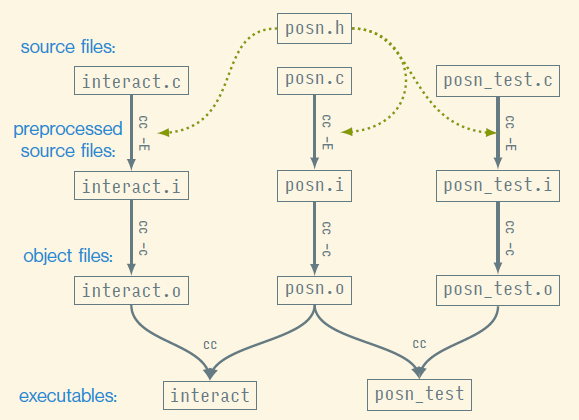 90
Simplifying multiple compilation with Make
Make is a tool for building programs out of multiple source files
Allows you to specify goals and requirements as “rules”
And then runs the compiler to fulfill those

To build a file named ⟨goal⟩ using make, you run:
make ⟨goal⟩

Make looks around the current directory for a file named Makefile which specifies the various rules
We’ll provide the Makefile for you in this class
But you’ll have to use make to compile your programs
91
You now know the basics of C programming
We’re missing a few simple things
You’ll practice those in Lab02 and Hw01
Structs!

We’re missing some advanced features
We’ll cover those next week
92
Outline
Unix Shell Wrap-up
Hello World in C
Compilation
Computing Fibonacci Numbers
Variables
Iteration

Other C Syntax
Input and Output
Separate Compilation
93